8-А класс
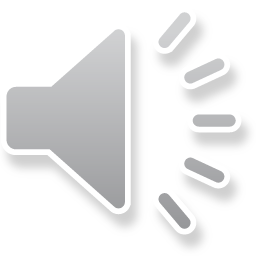 Презентация для выступления на родительском собрании
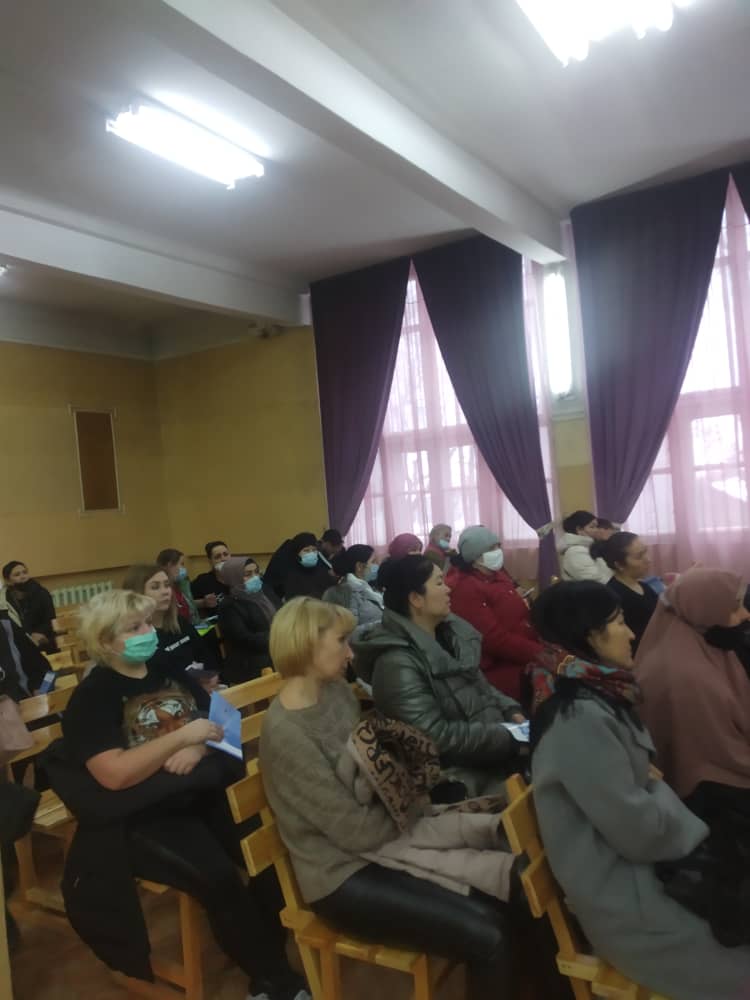 Презентация для выступления на родительском собрании
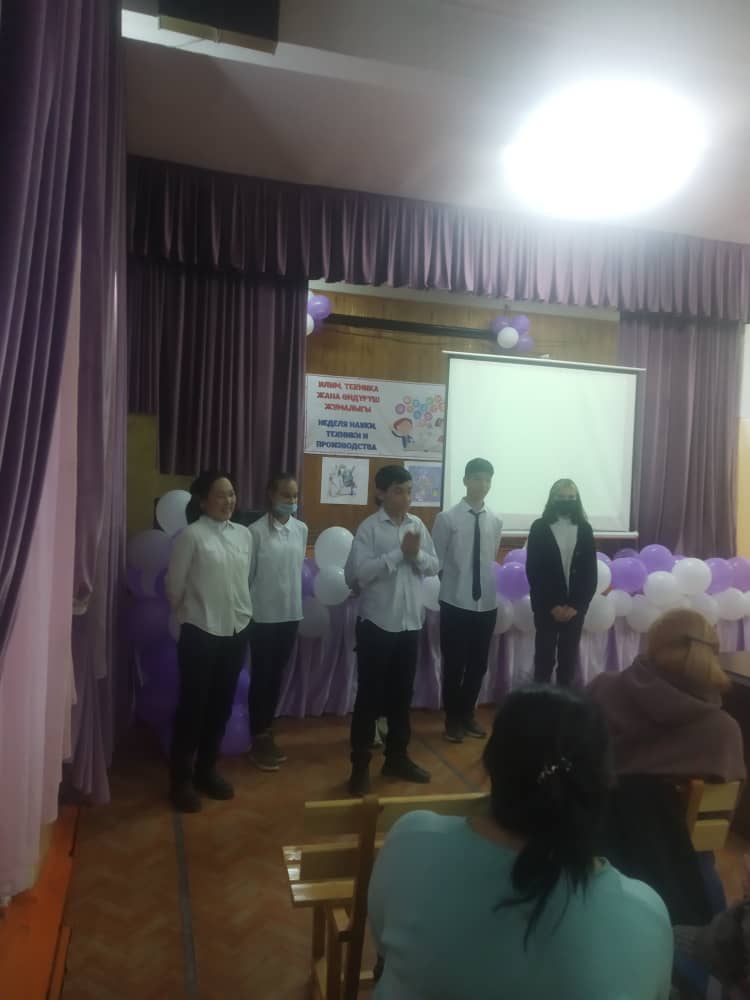 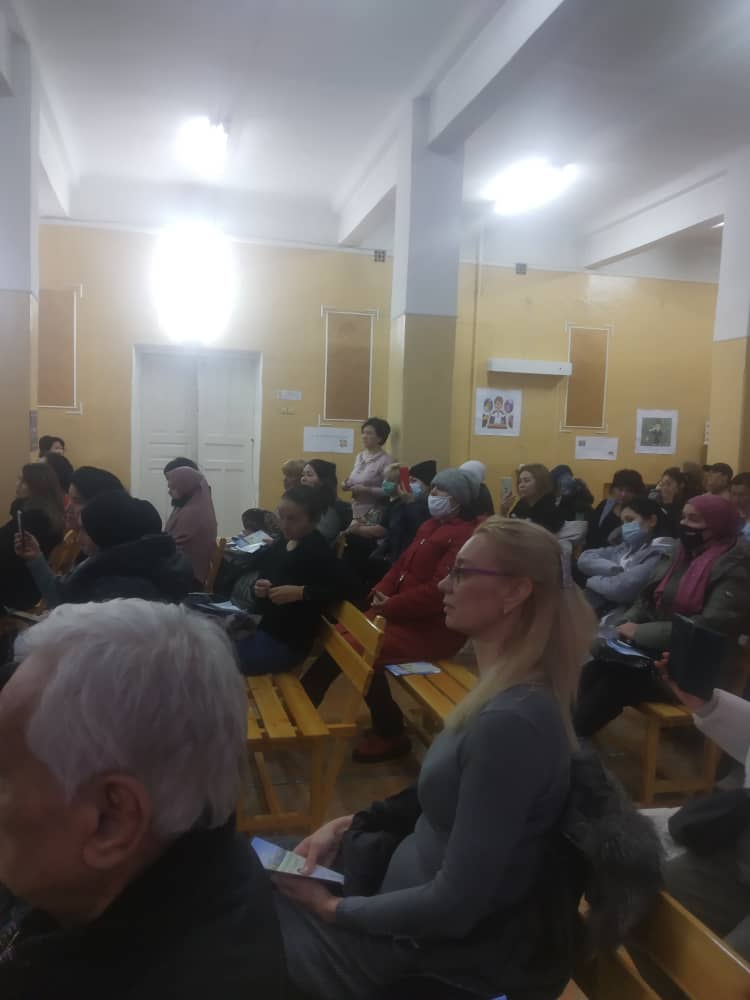 Презентация для выступления на родительском собрании
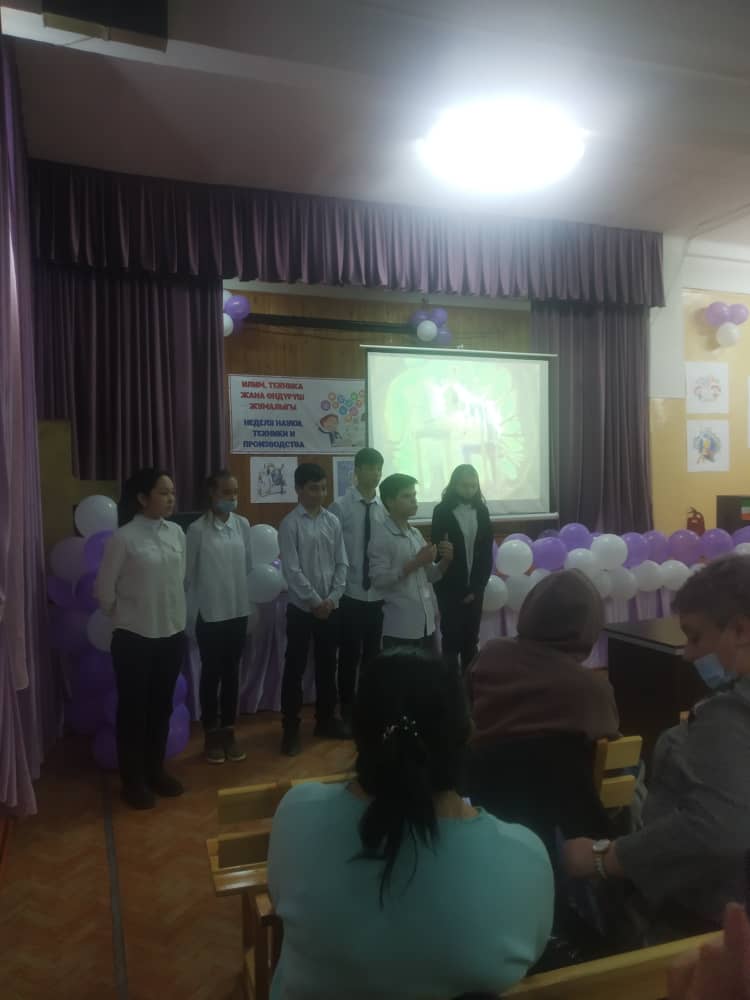 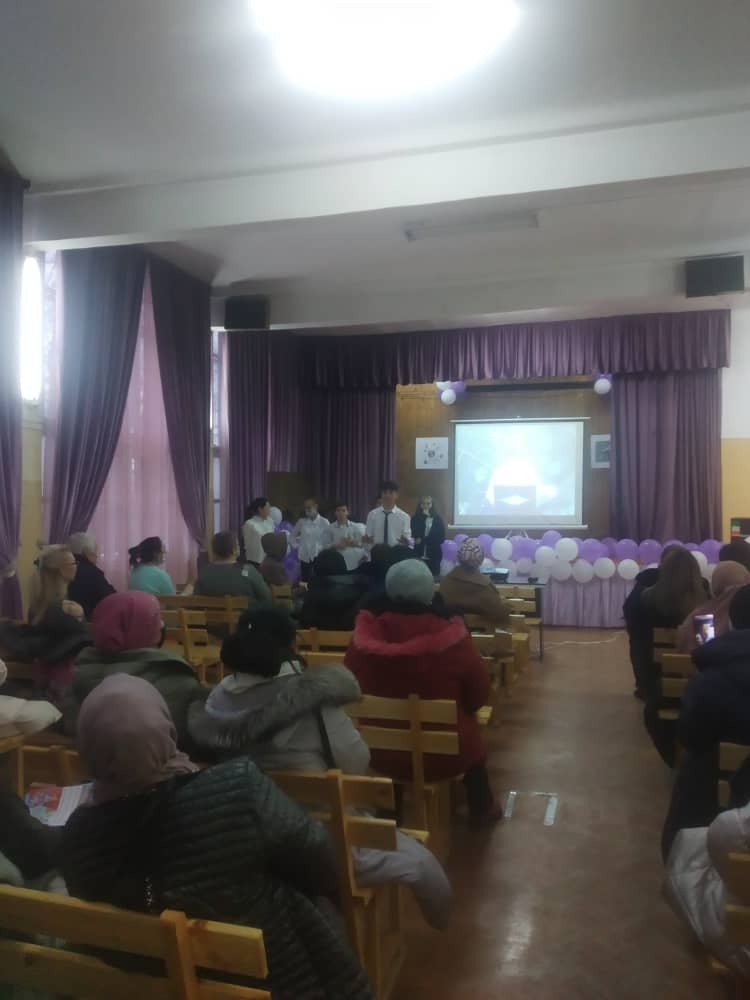 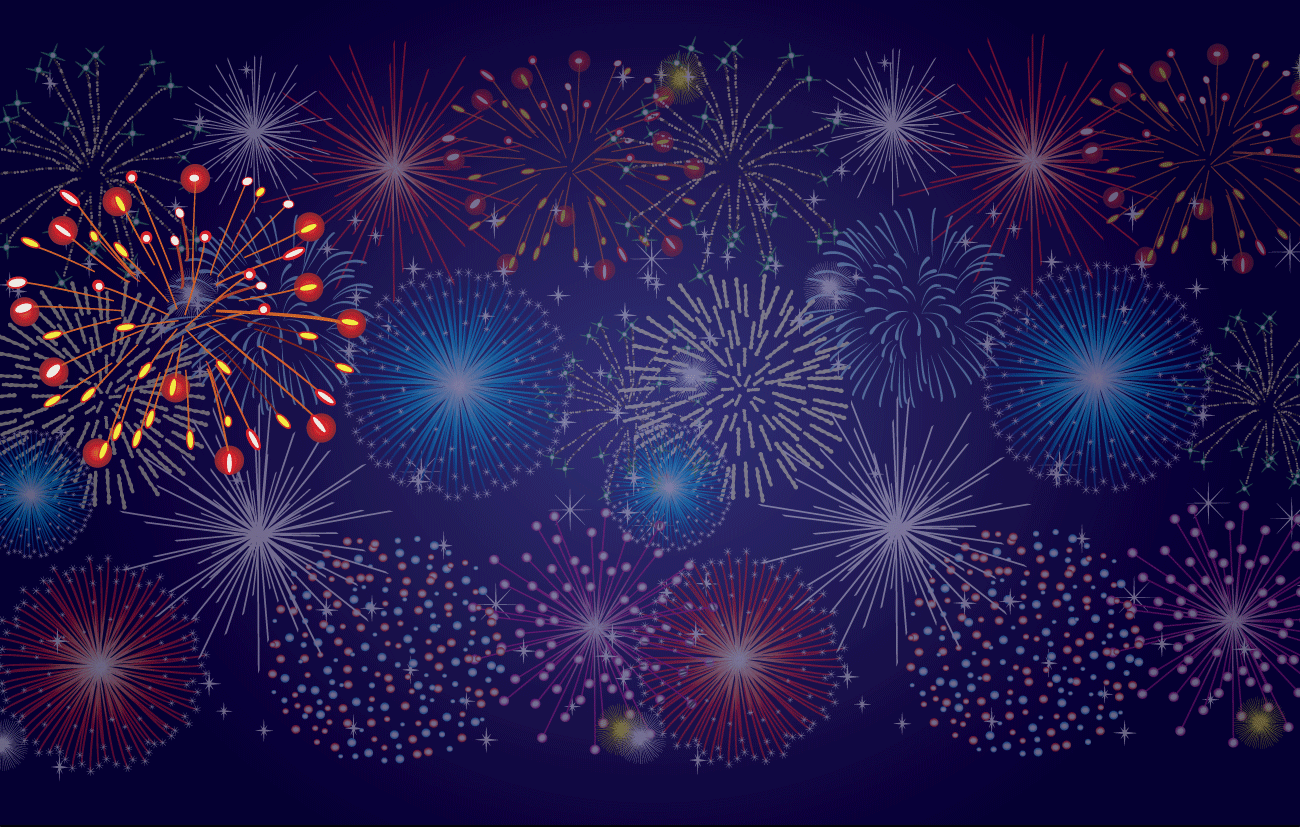 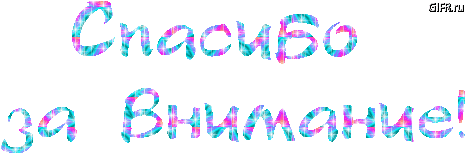